Objectives
By the end of this lesson, students will be able to say what color it is, using …..
Vocabulary:
blue, yellow, red
Sentence pattern: 
It's red.
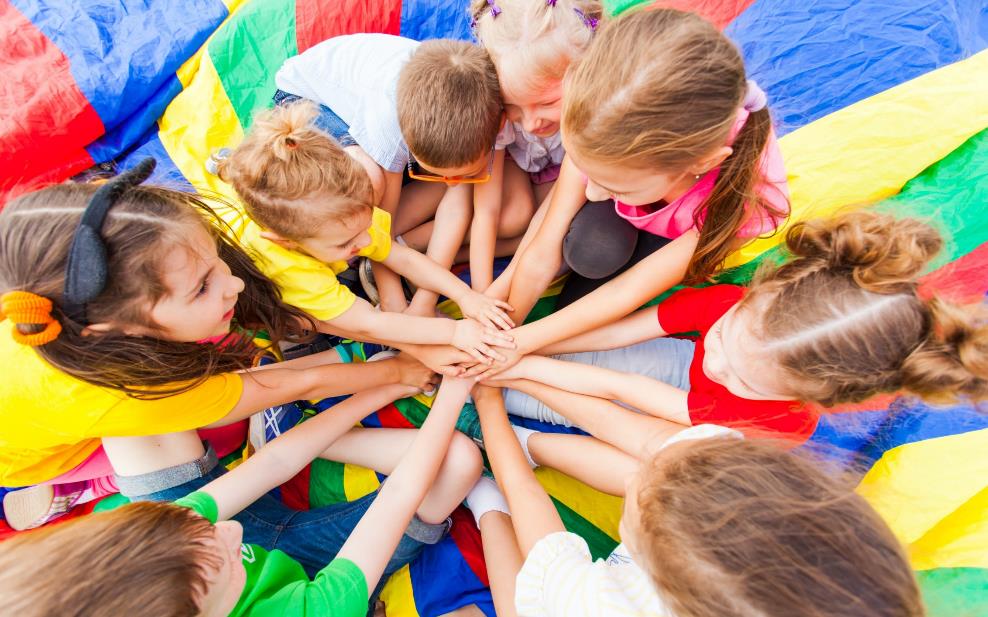 WARM UP
Where is                 ?
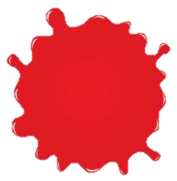 1
2
3
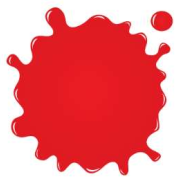 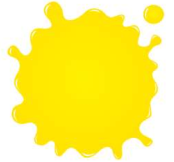 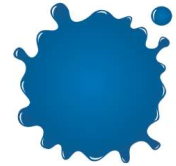 Where is                 ?
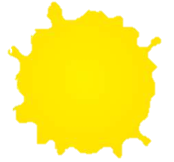 1
2
3
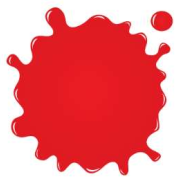 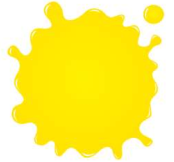 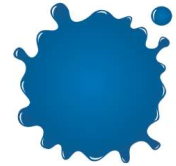 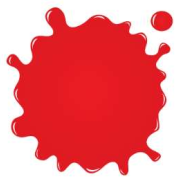 Where is                 ?
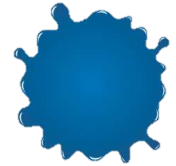 1
2
3
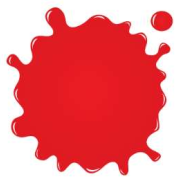 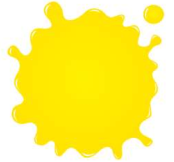 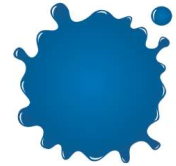 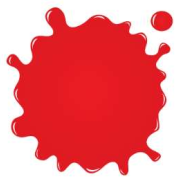 Where is                 ?
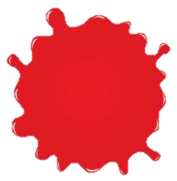 2
1
3
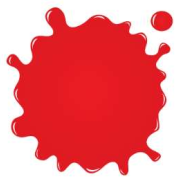 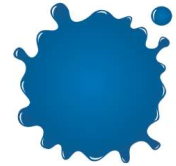 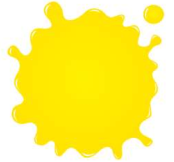 Where is                 ?
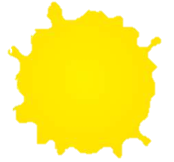 1
2
3
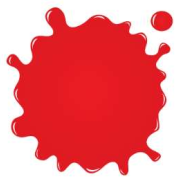 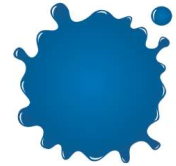 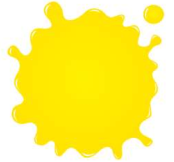 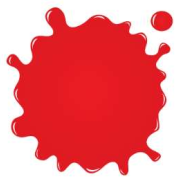 Where is                 ?
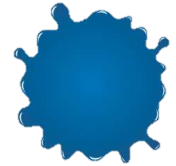 2
3
1
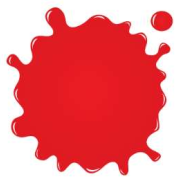 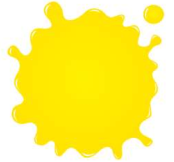 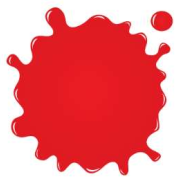 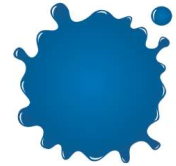 It’s time to learn …
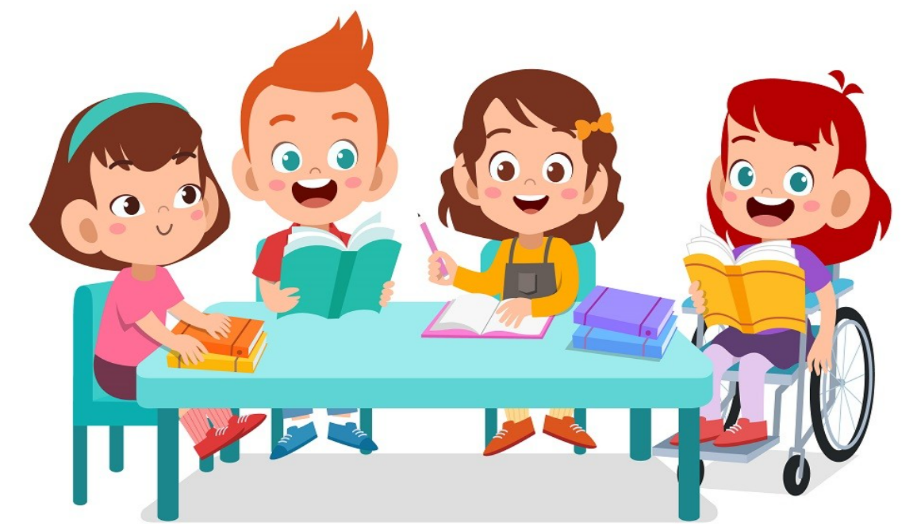 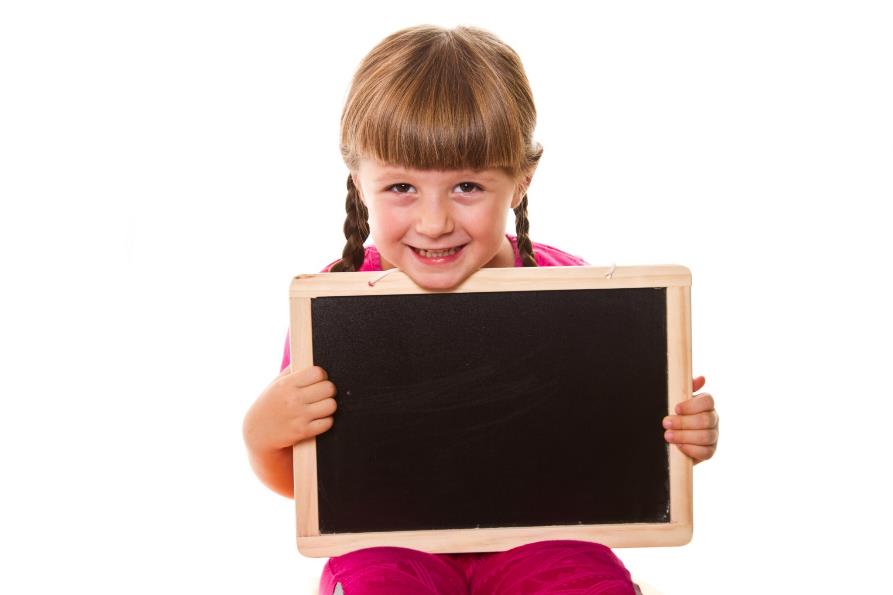 Speaking
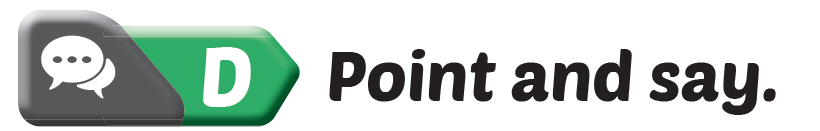 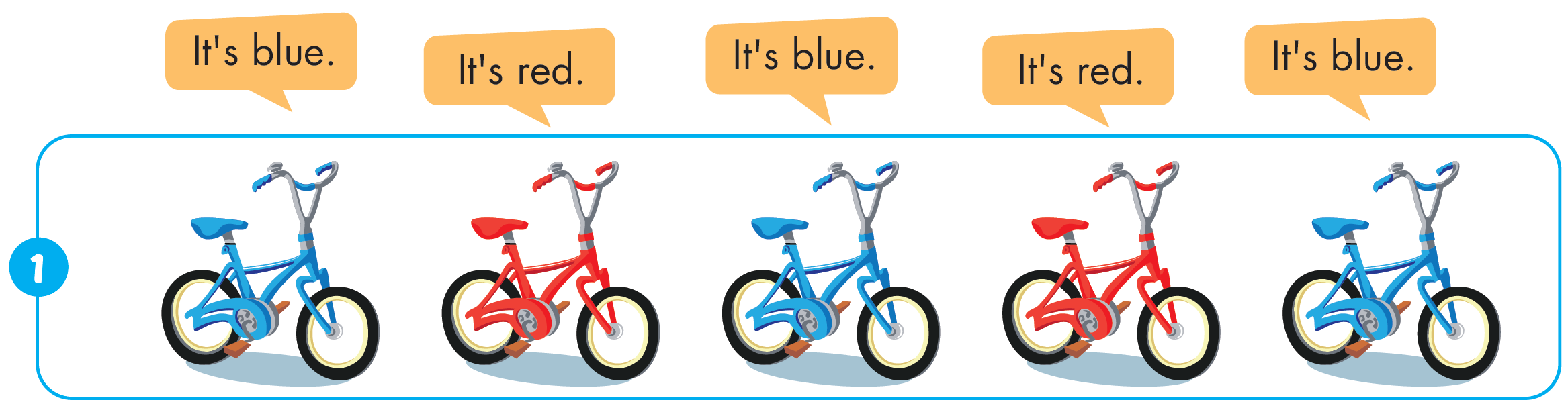 [Speaker Notes: Click vào hình A. 1. Listen and point. Repeat để cho cả audio full chạy]
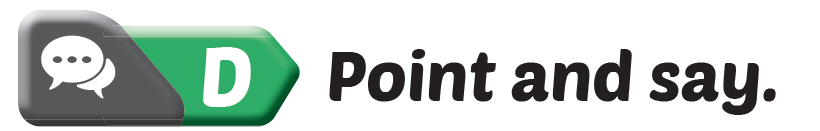 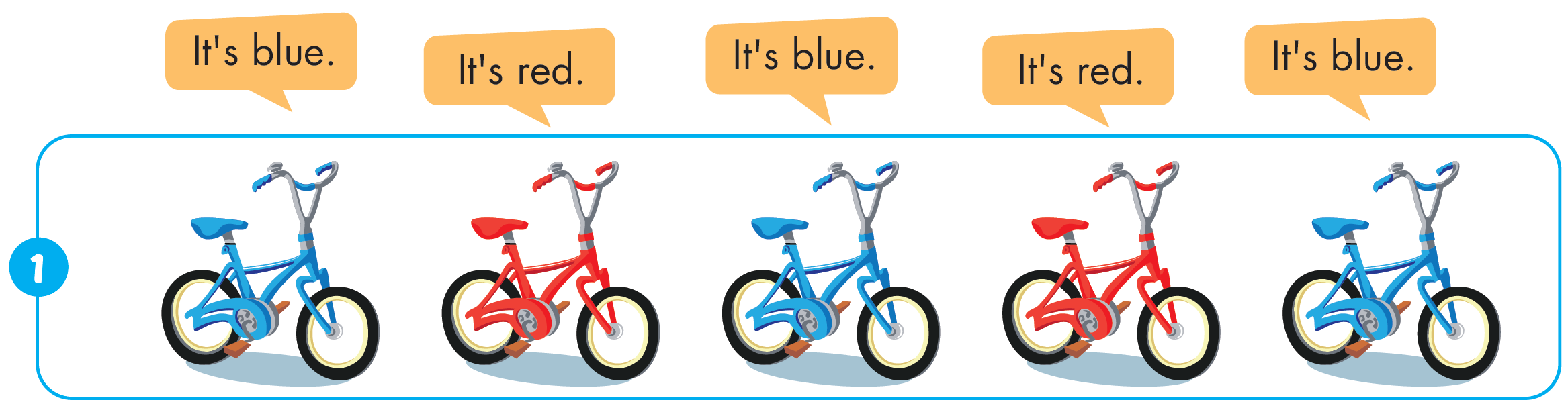 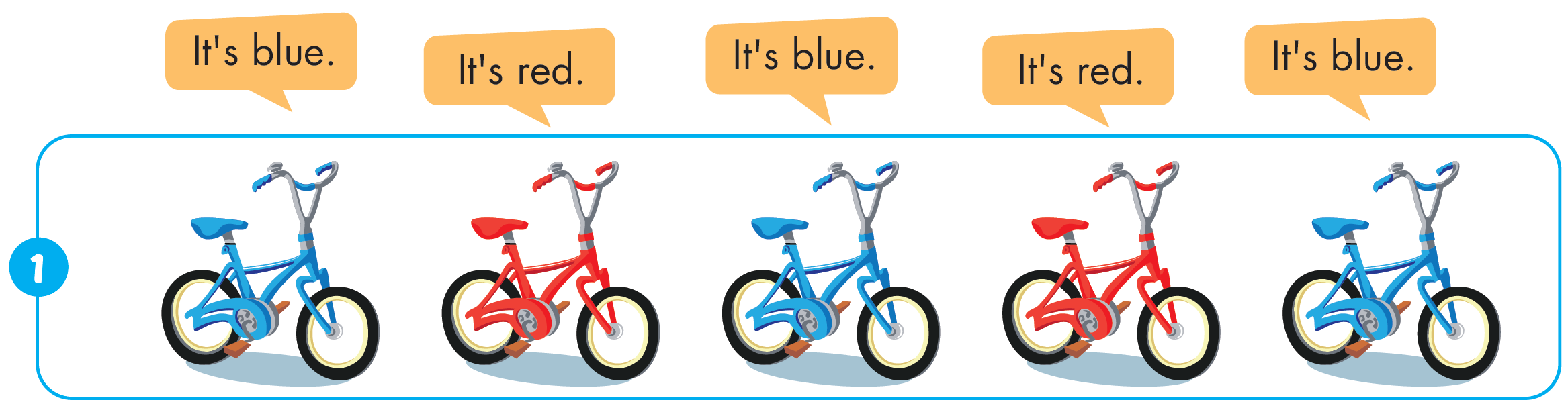 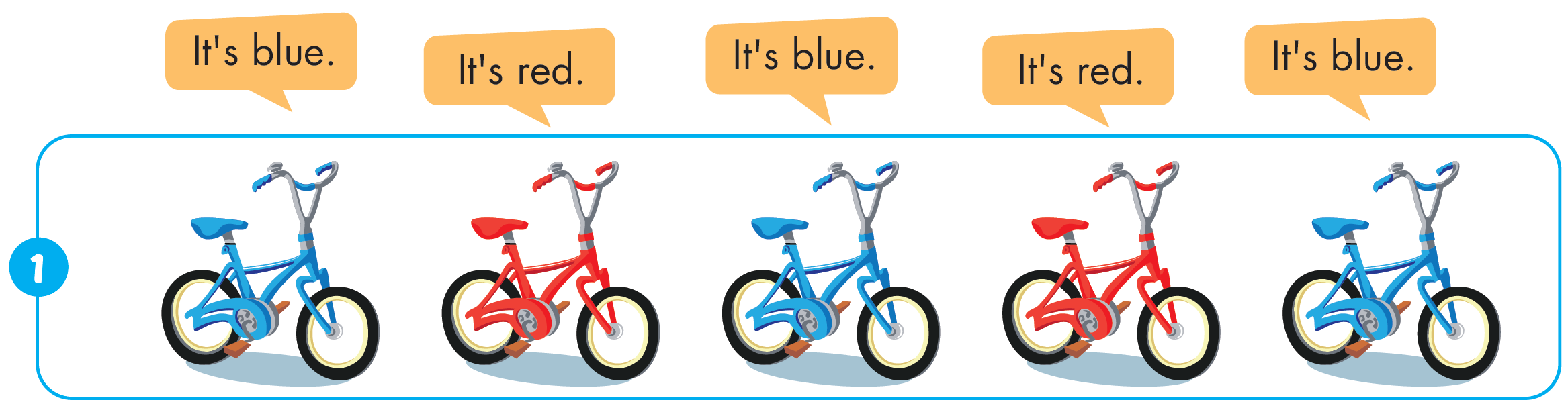 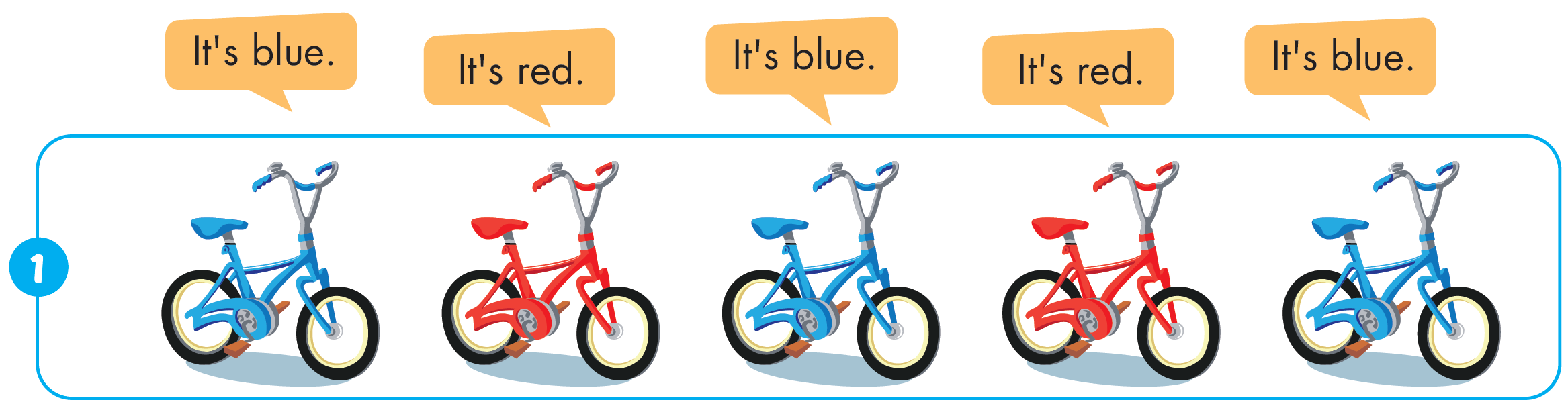 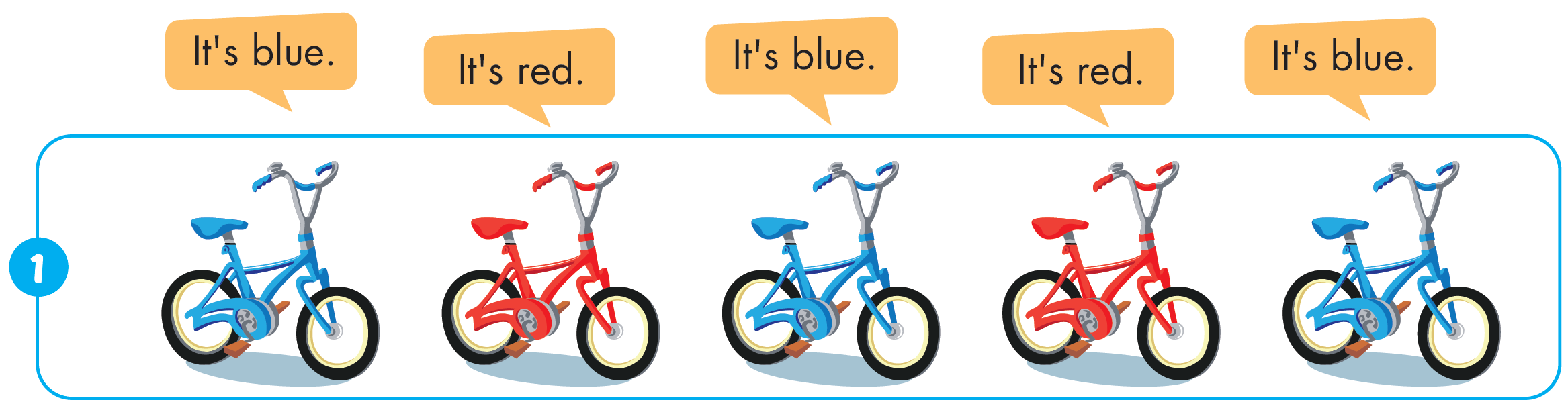 It's red.
It's yellow.
It's red.
It's yellow.
It's red.
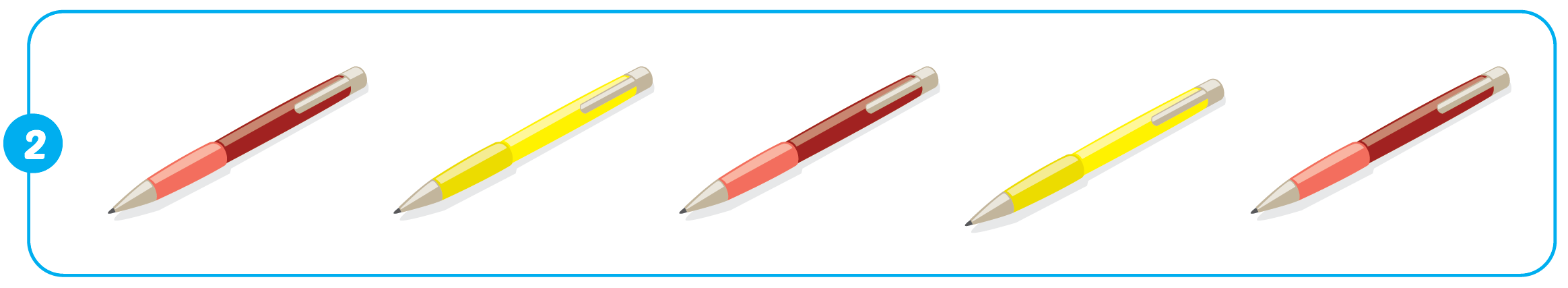 [Speaker Notes: Click vào hình A. 1. Listen and point. Repeat để cho cả audio full chạy]
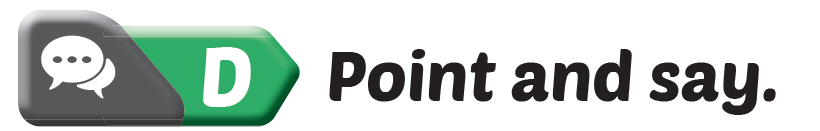 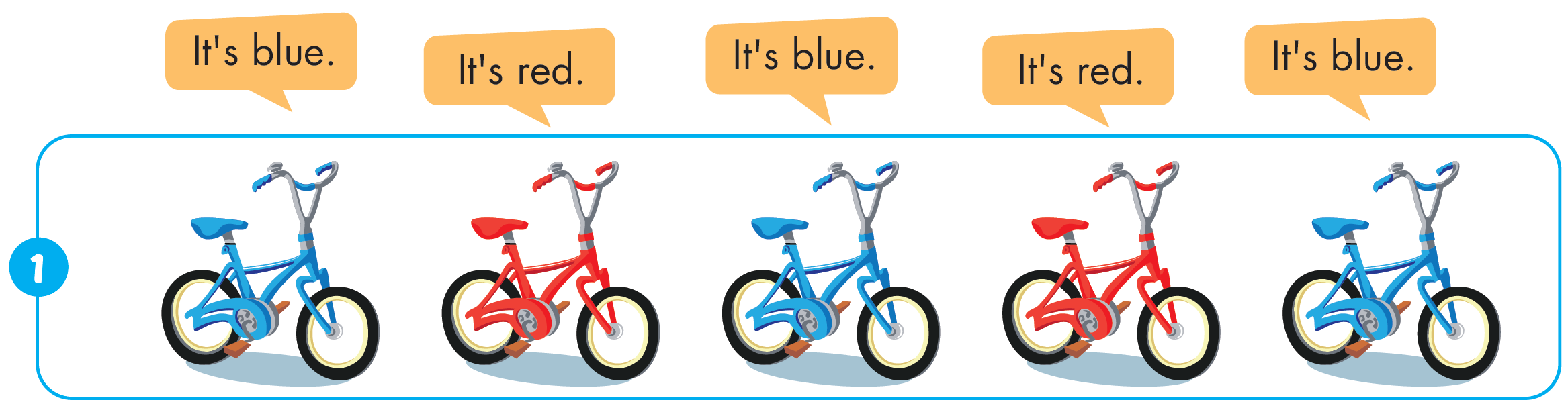 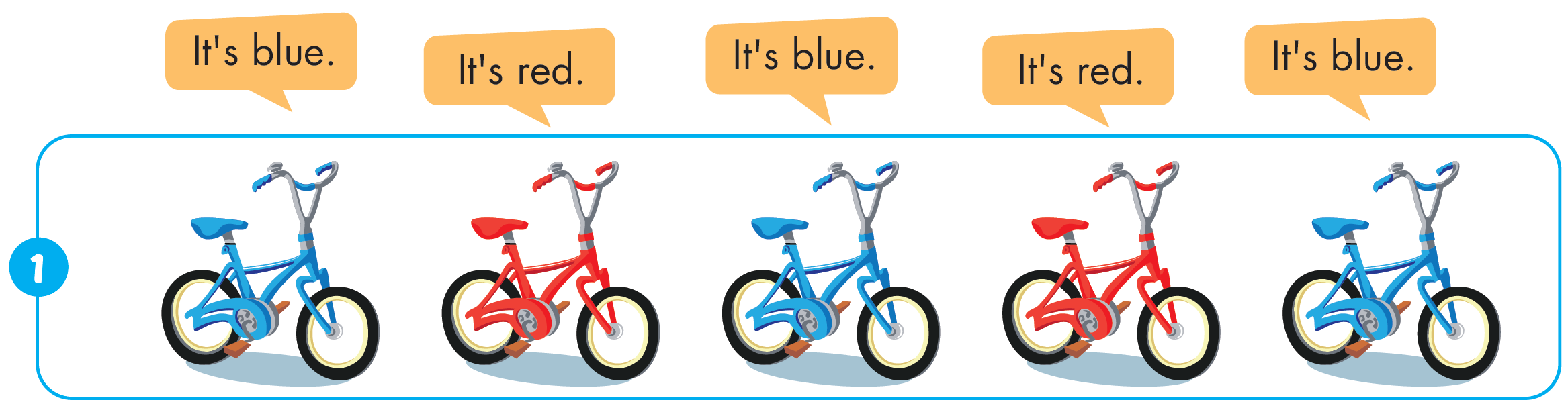 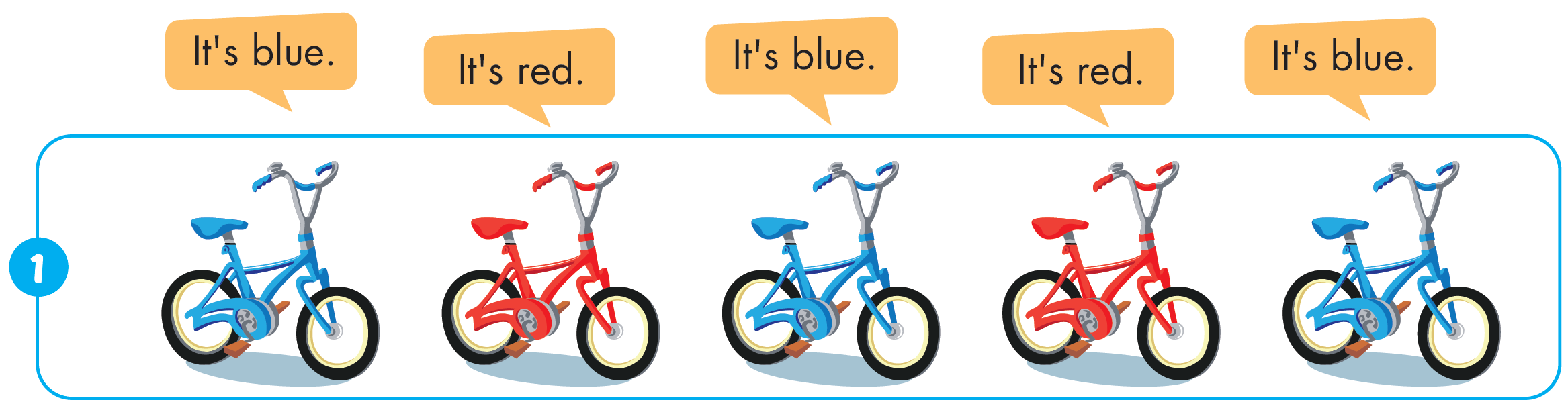 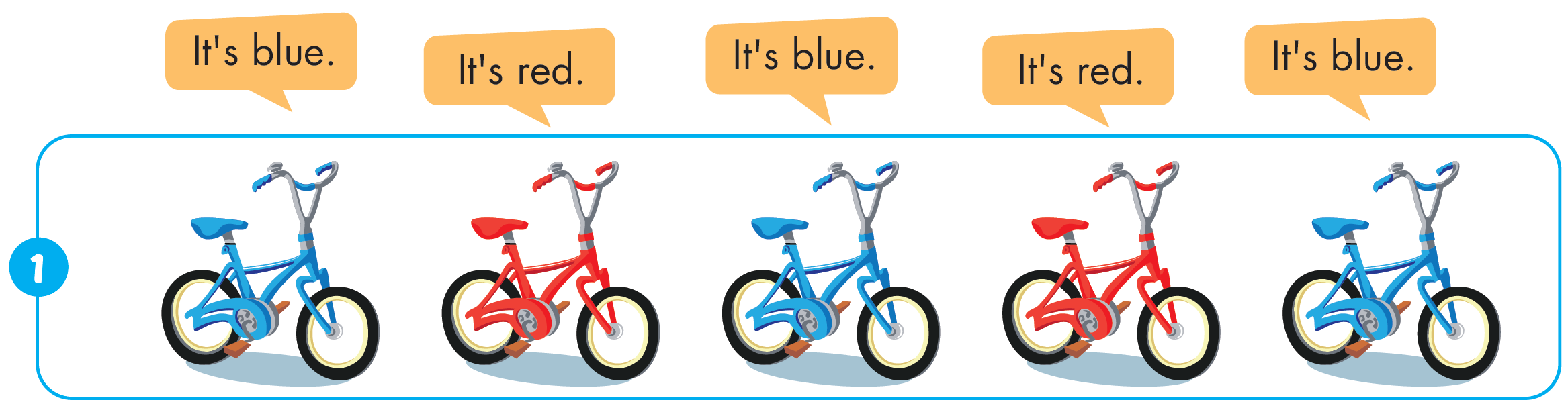 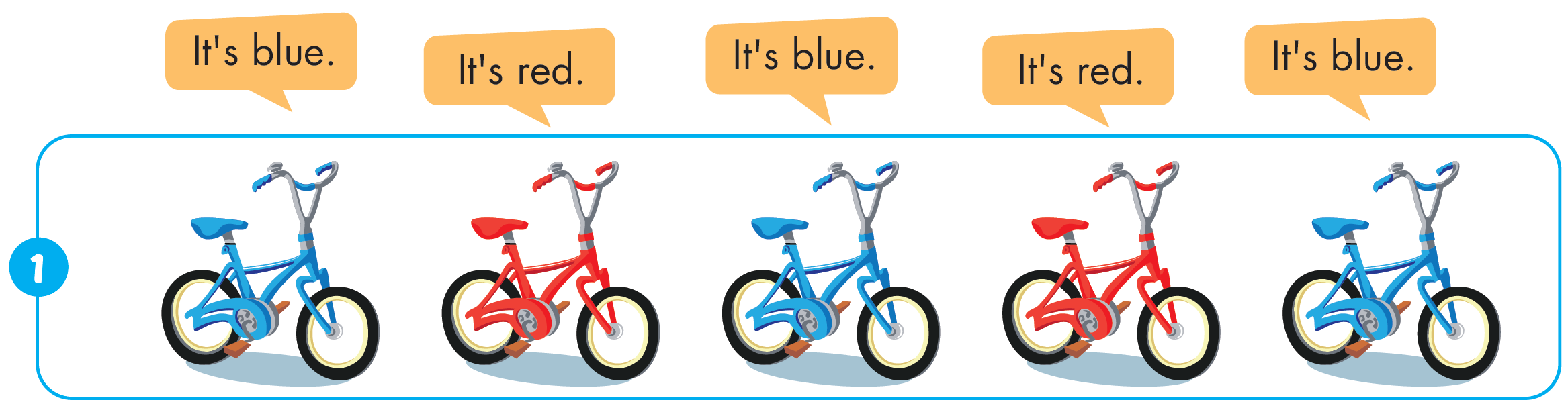 It's yellow.
It's yellow.
It's blue.
It's yellow.
It's yellow.
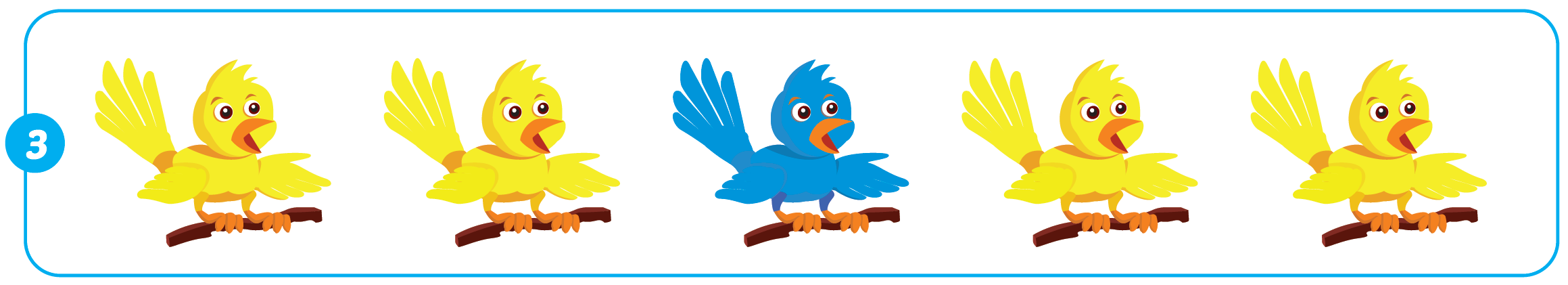 [Speaker Notes: Click vào hình A. 1. Listen and point. Repeat để cho cả audio full chạy]
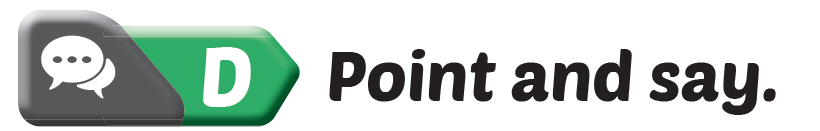 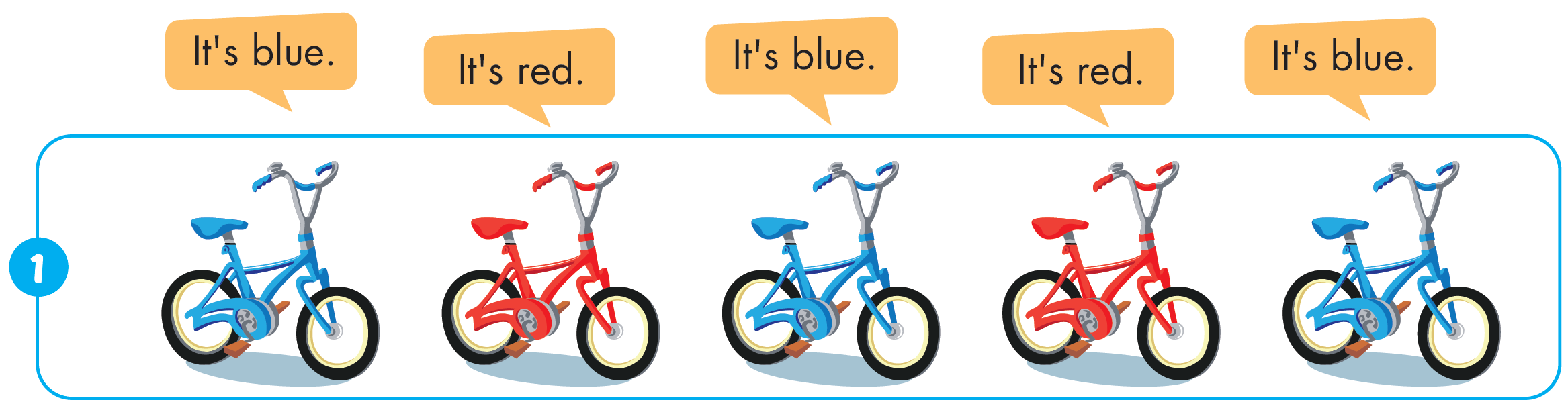 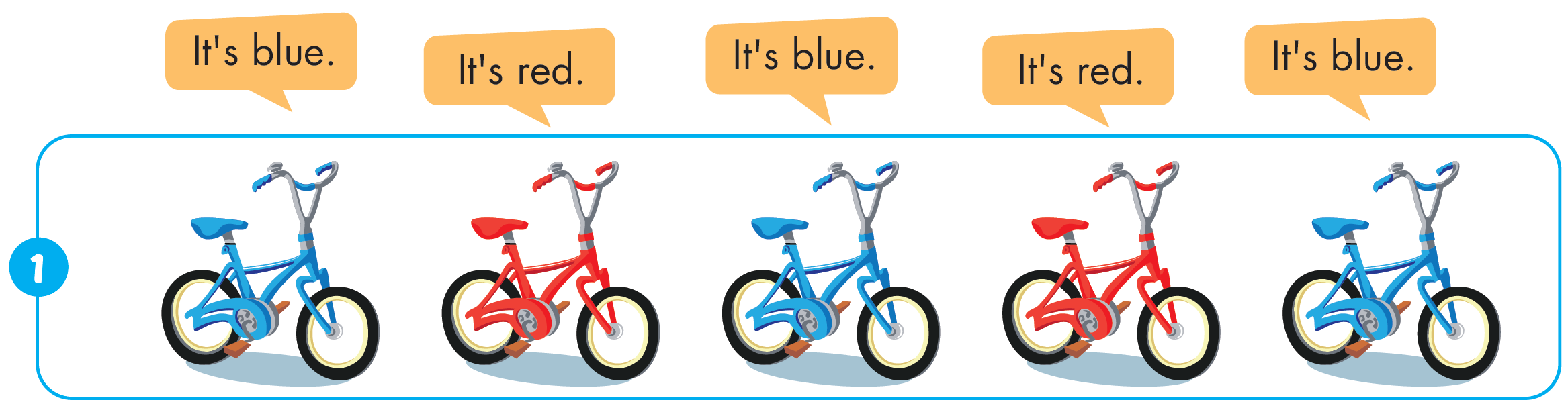 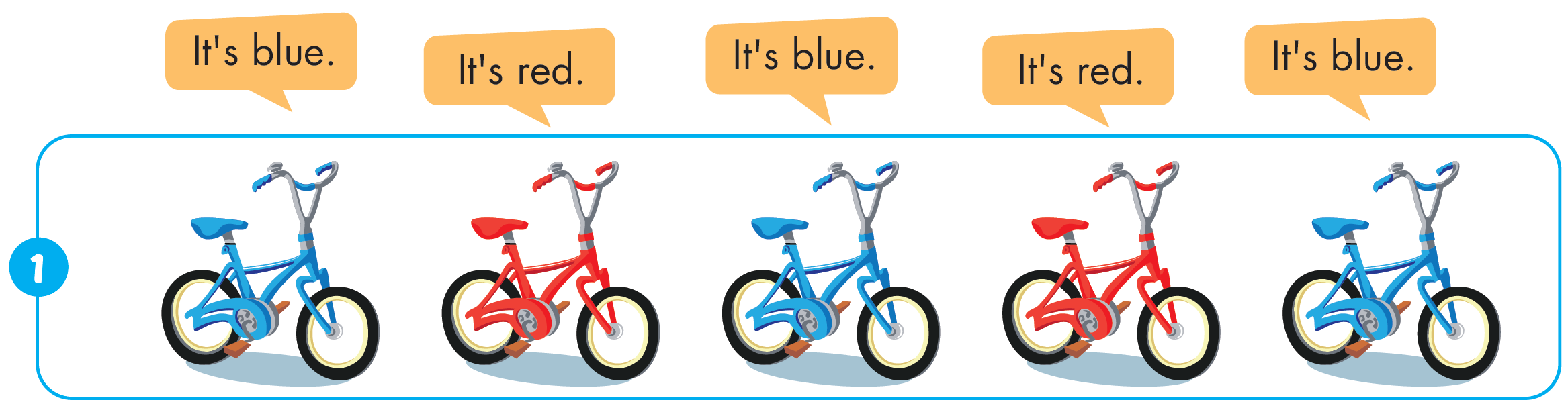 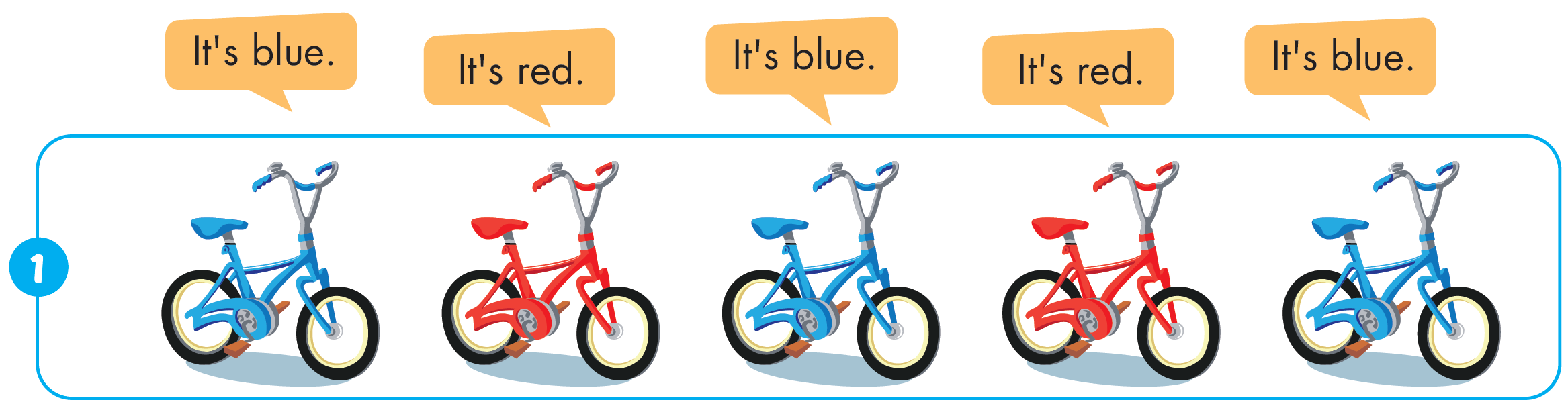 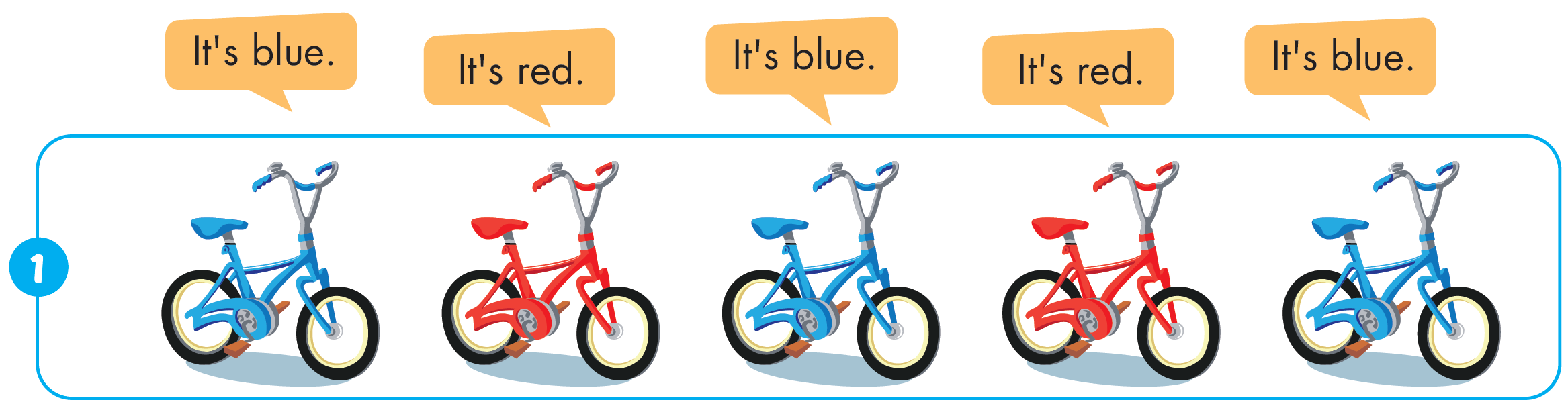 It's red.
It's red.
It's yellow.
It's red.
It's red.
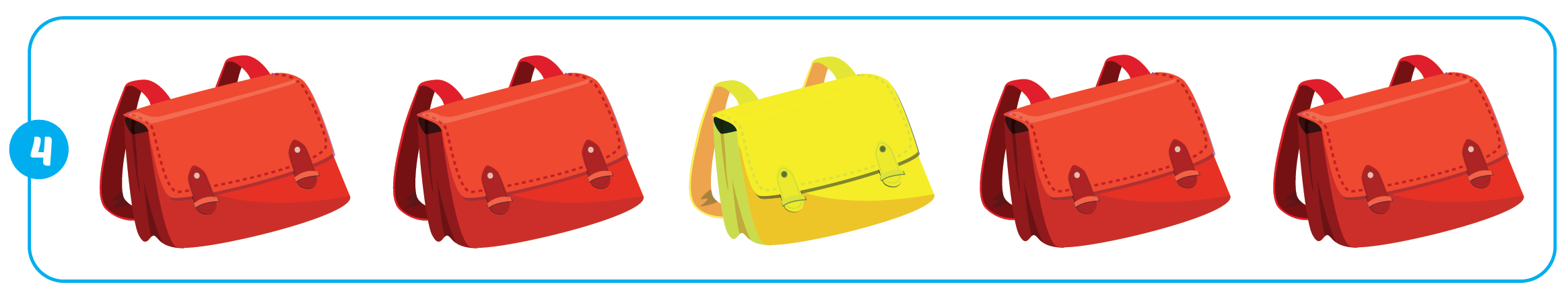 [Speaker Notes: Click vào hình A. 1. Listen and point. Repeat để cho cả audio full chạy]
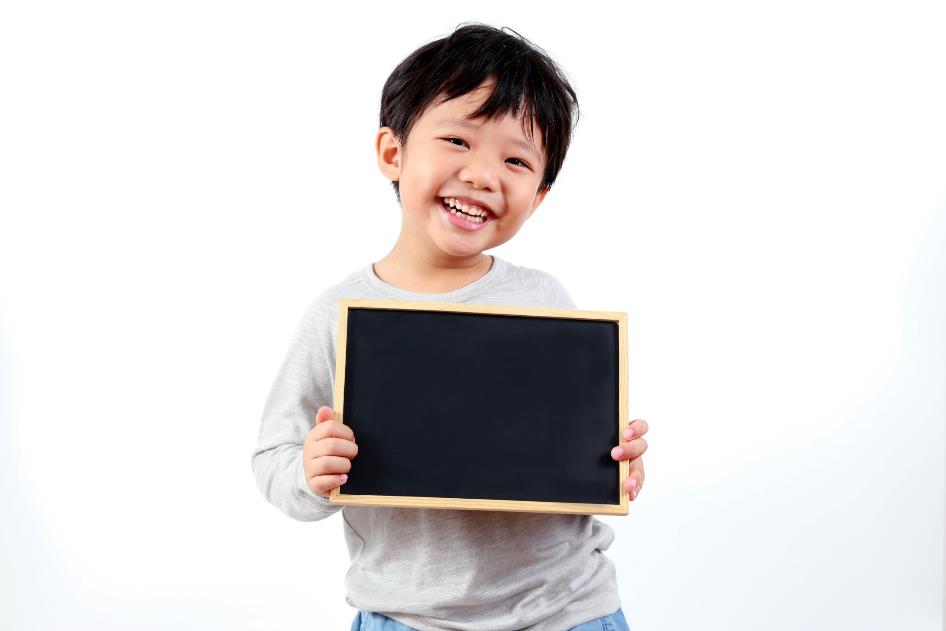 Practice
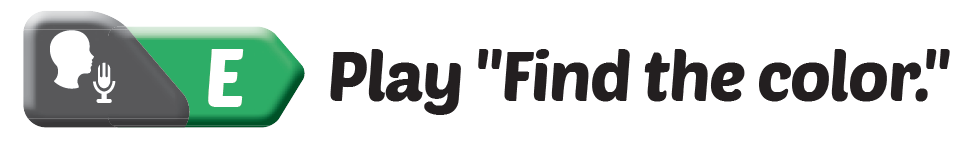 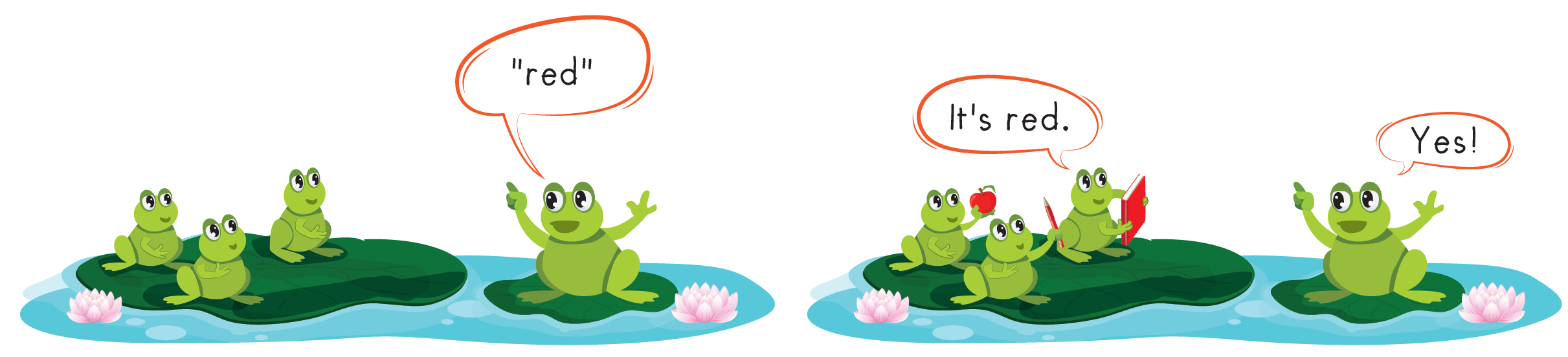 [Speaker Notes: B. Listen and point. Repeat. Role-play. (CD1 Track 03)  
Have students call out the things they can see in each picture.
Play the audio and have them point to the characters.
Play the audio again and have them repeat the new words. 
Divide the class into pairs to role-play the dialogue.
Swap roles and repeat.
Invite some pairs to demonstrate the activity in front of the whole class.
Go around the class and support them if necessary.]
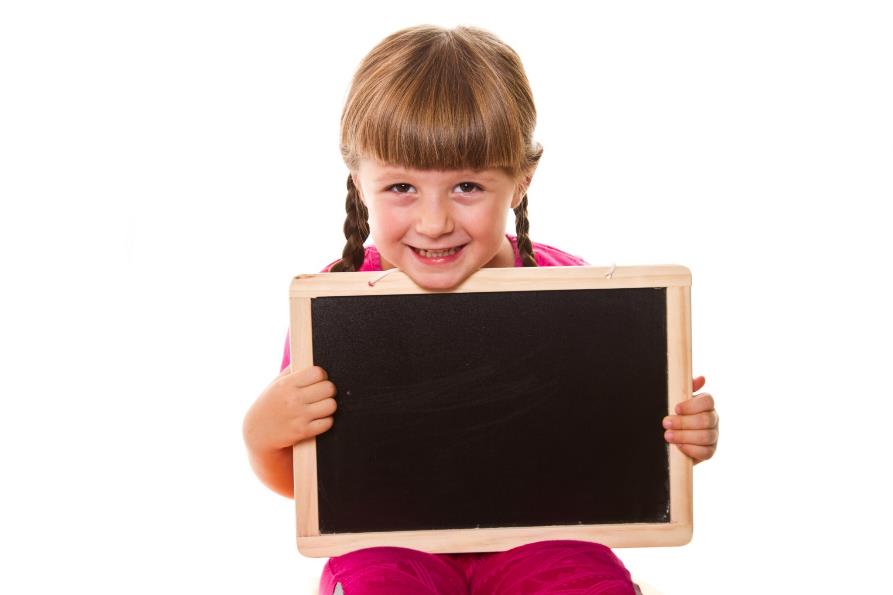 Further Practice
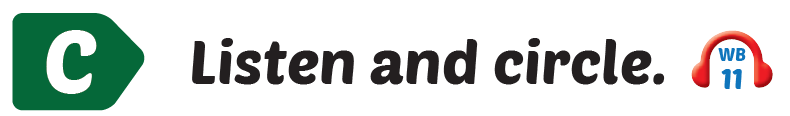 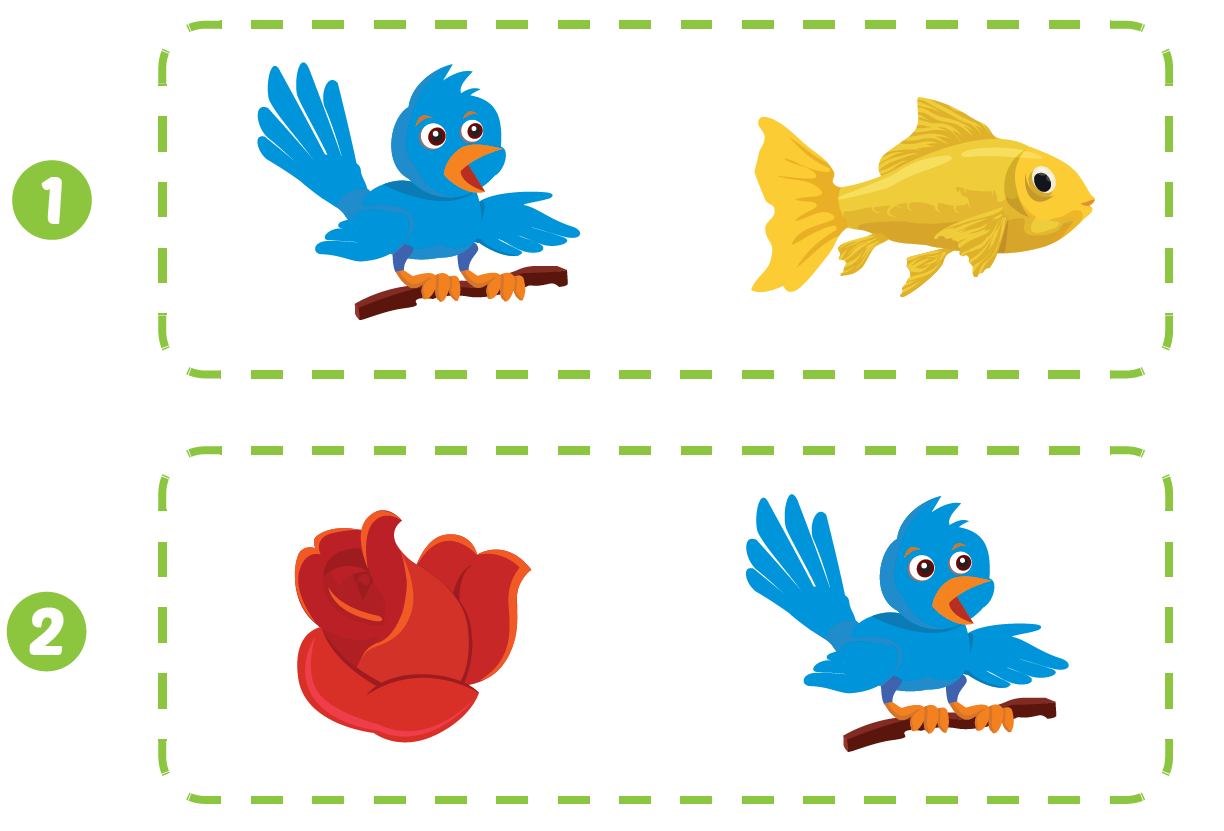 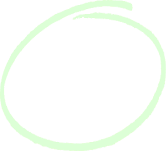 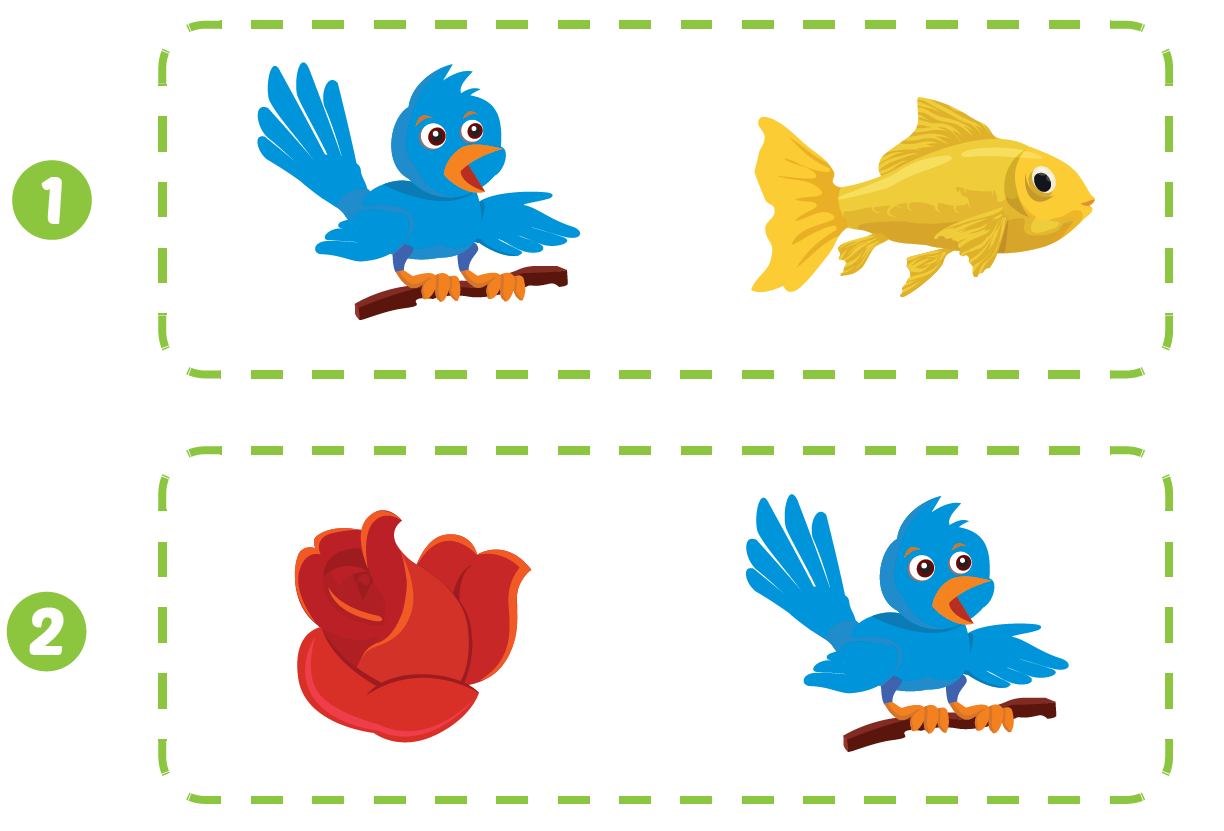 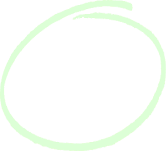 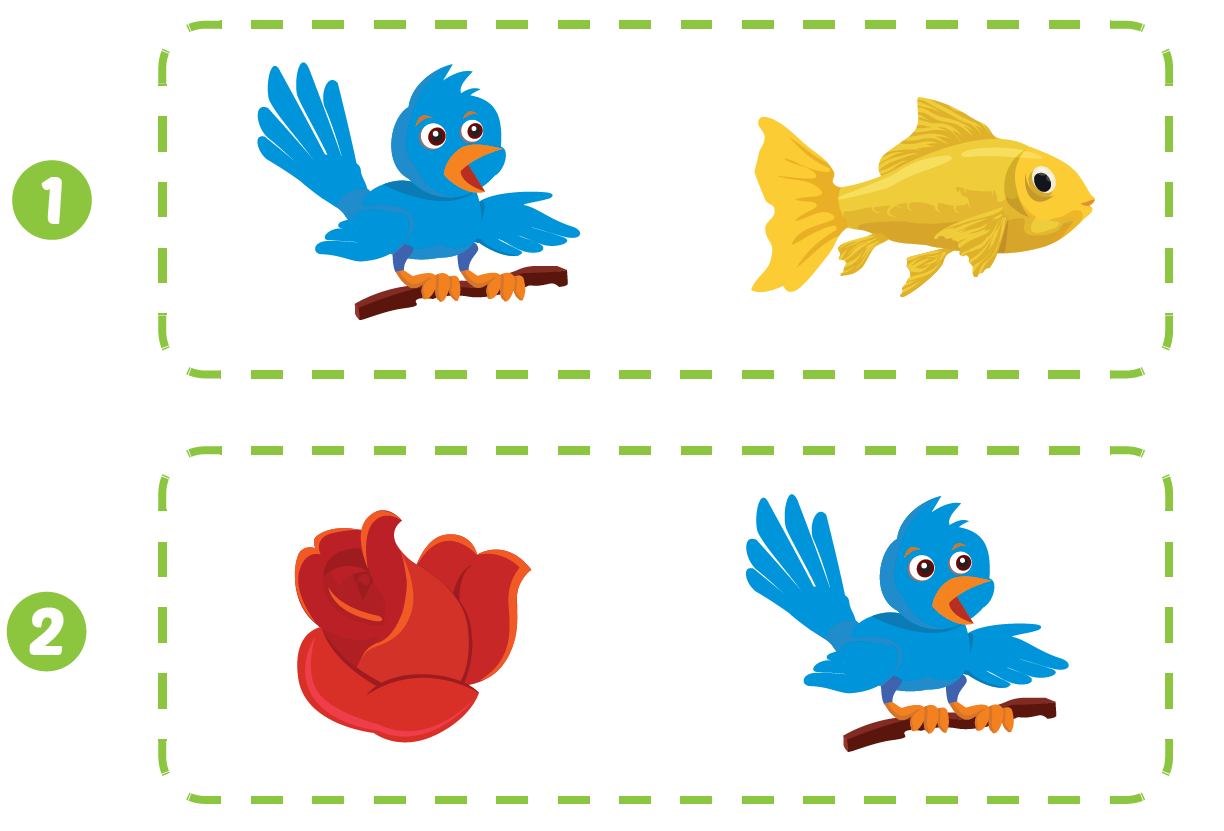 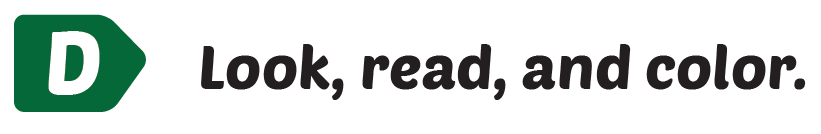 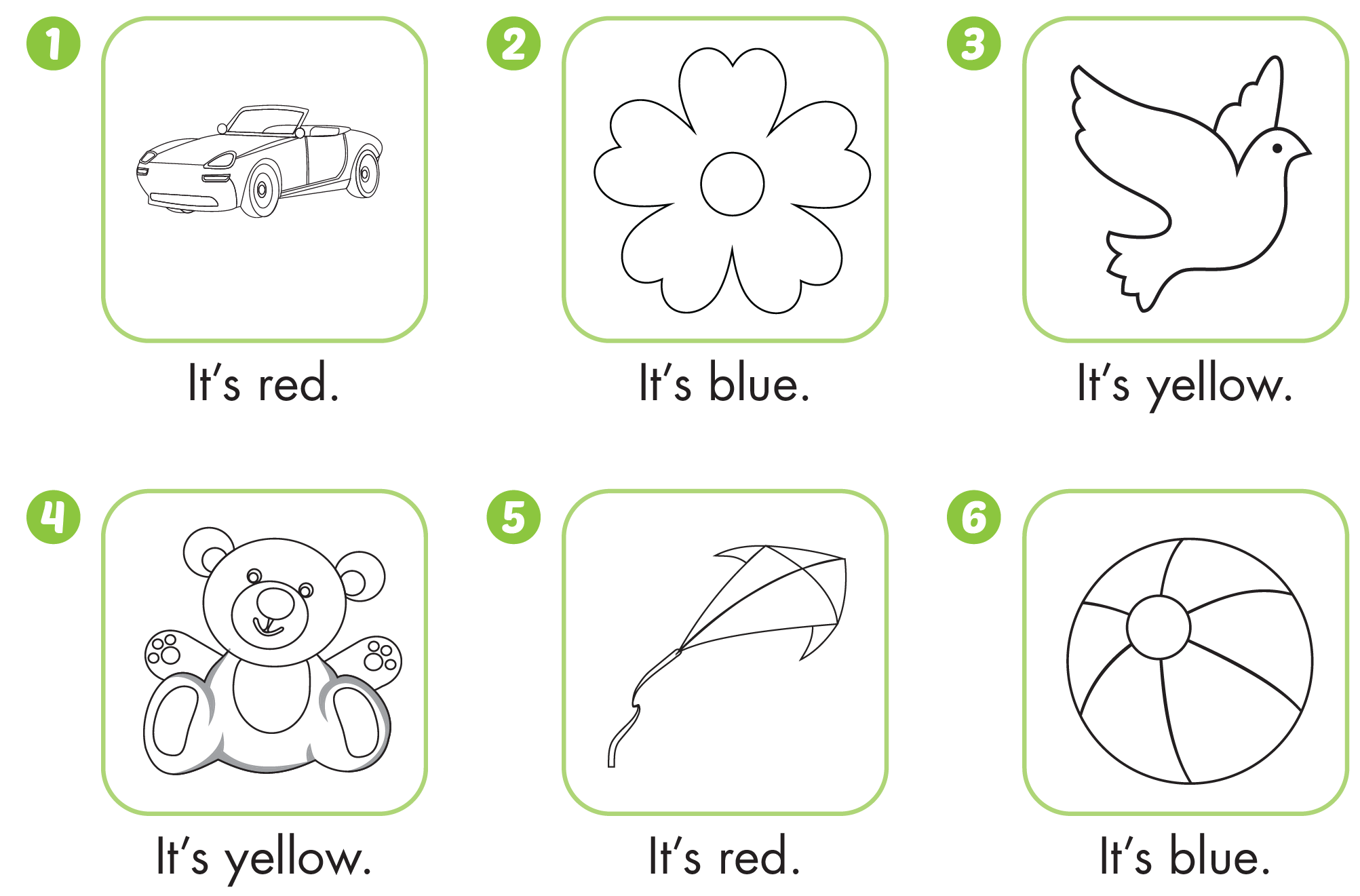 It’s time to play …
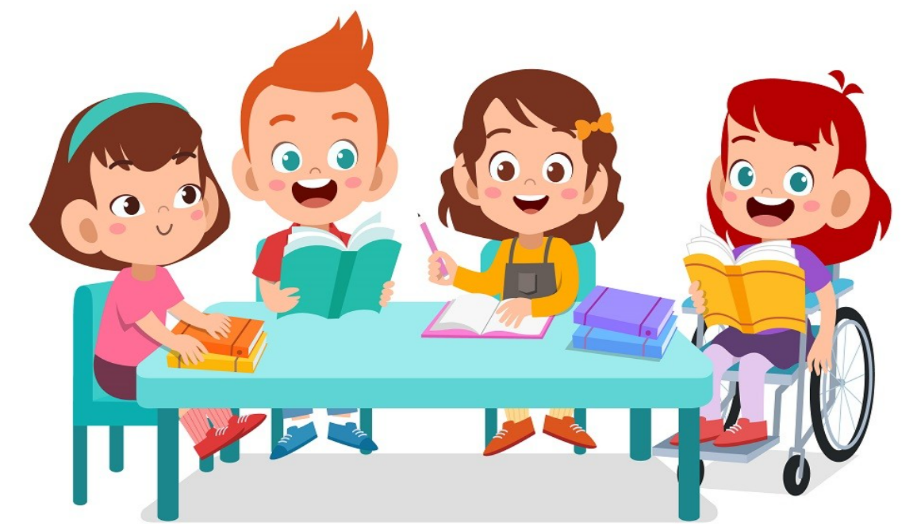 Listen and match
It’s blue
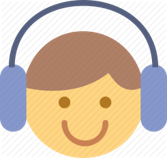 It’s red
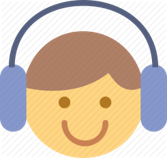 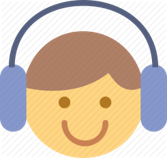 It’s yellow
Look and write
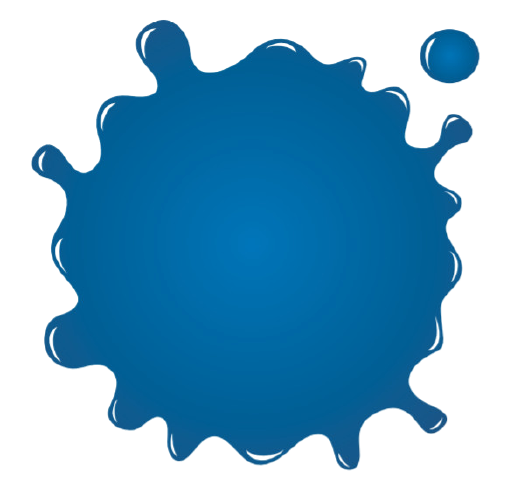 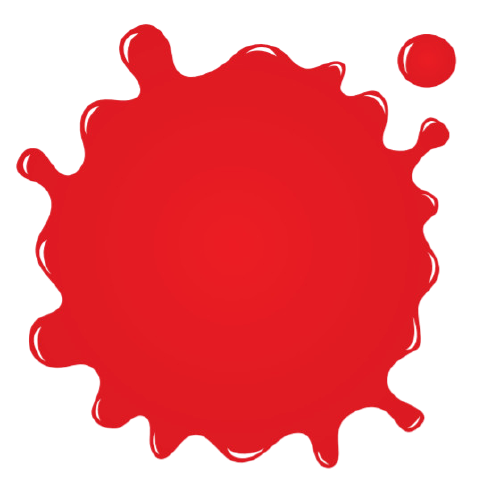 r    e    d
b    l     u   e
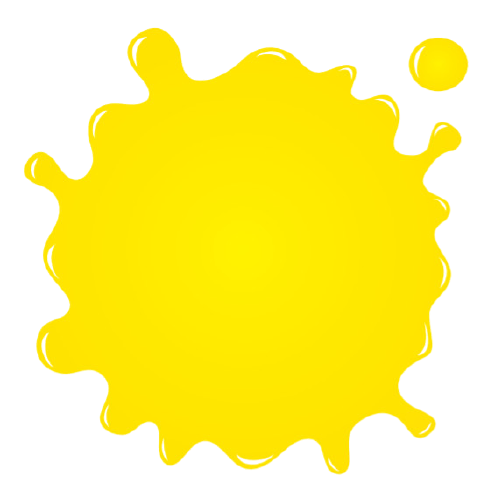 y    e    l    l     o   w
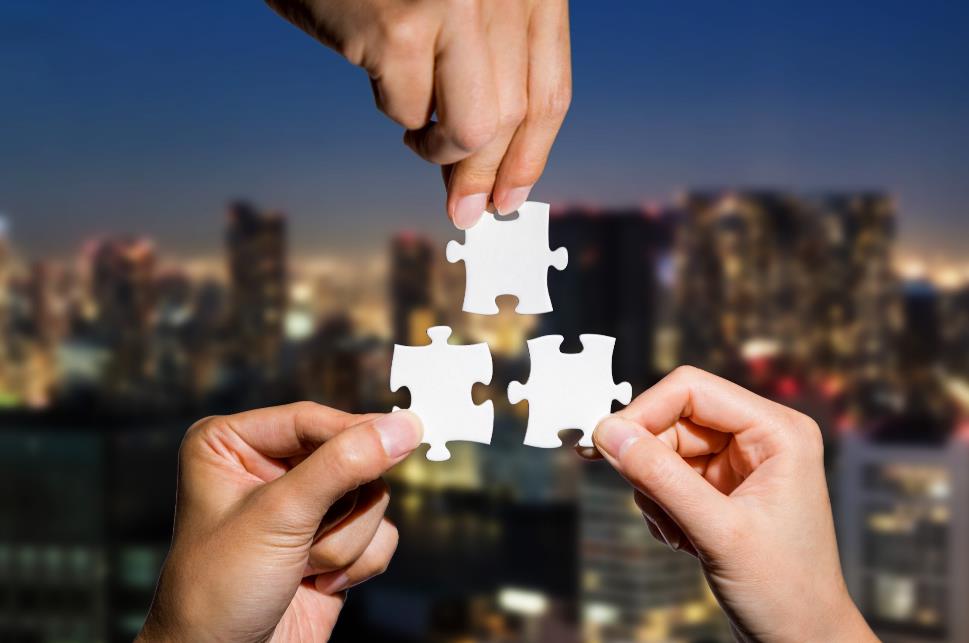 CONSOLIDATION
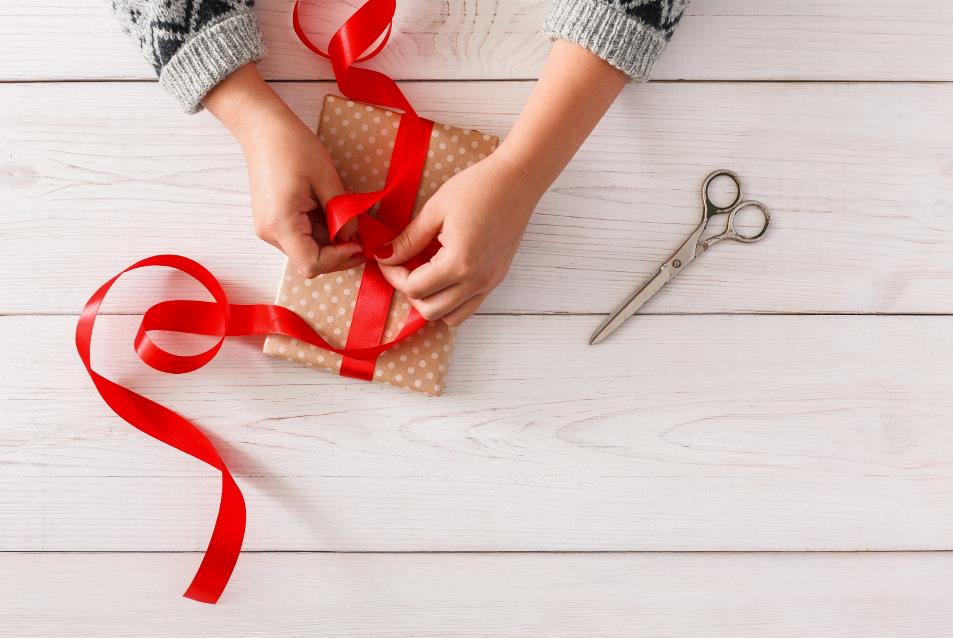 WRAP-UP
Today’s lesson
Structures/ Sentence patterns

It's red.
Vocabulary

blue, yellow, red
Homework
Review the vocabularies & structures and make sentences using them. 
Practice the vocabulary and structure in Tiếng Anh 1 i-Learn Smart Start Notebook (page 15)
Do the exercises in Tiếng Anh 1 i-Learn Smart Start Workbook (page 19)
Play the consolidation games in Tiếng Anh 1 i-Learn Smart Start DHA App on www.eduhome.com.vn  
Prepare the next lesson (page 22)